Figure 3. Demonstration of functional MRI and PET/CT in a 53 year old woman with locally advanced breast cancer ...
J Natl Cancer Inst Monogr, Volume 2015, Issue 51, May 2015, Pages 40–46, https://doi.org/10.1093/jncimonographs/lgv014
The content of this slide may be subject to copyright: please see the slide notes for details.
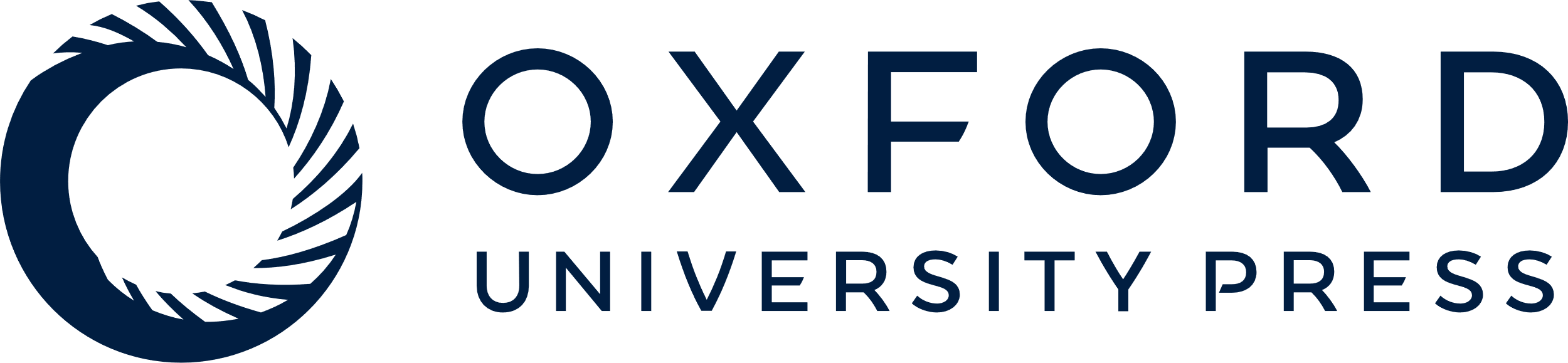 [Speaker Notes: Figure 3. Demonstration of functional MRI and PET/CT in a 53 year old woman with locally advanced breast cancer undergoing primary systemic treatment (PST). A) Baseline imaging for evaluation and staging of the lesion before PST. The ADC map values in glandular tissue were; ADC = 1.8±0.24×10−3 mm2/second and within the lesion, ADC = 0.85±0.29×10−3 mm2/second. The PK-DCE demonstrated increased Ktrans values (see Part C-upper right) with a RECIST measure of 6.5cm. The SUVlean determined from the PET was elevated (SUVlean = 9.3). B) Similar imaging was performed on day 7–8 after the first cycle of treatment. Clear radiological response is noted, increased ADC map values within the lesion (68%: ADC = 1.4±0.39×10−3 mm2/second) with decreased Ktrans values and generalized decreased contrast uptake. The RECIST measure decreased by 15% (5.5cm). C) There is a shift of the Ktrans values from high to low regions, and of the extravascular fraction (EVF) from low to high regions in the joint histogram, and also on the color maps from PK-DCE of the breast lesion the tumor displayed mostly high permeability red voxels before treatment and mostly green voxels (decreasing permeability and increasing EVF) after treatment. At surgery, this patient was a pathological partial responder (pCR) with 0.6cm residual tumor. ADC = apparent diffusion coefficient; PET/CT = positron emission tomography/computed tomography; PK-DCE MRI = pharmacokinetic-dynamic contrast-enhanced magnetic resonance imaging; SUV = standard uptake value.


Unless provided in the caption above, the following copyright applies to the content of this slide: © The Author 2015. Published by Oxford University Press. All rights reserved. For Permissions, please e-mail: journals.permissions@oup.com.]